Open Scholarship: the Role and Importance of the European Open Science Cloud (EOSC)
Dr Paul Ayris 
Pro-Vice-Provost (UCL Library Services) 
CEO, UCL Press

E-mail: p.ayris@ucl.ac.uk
Twitter: @ucylpay
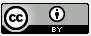 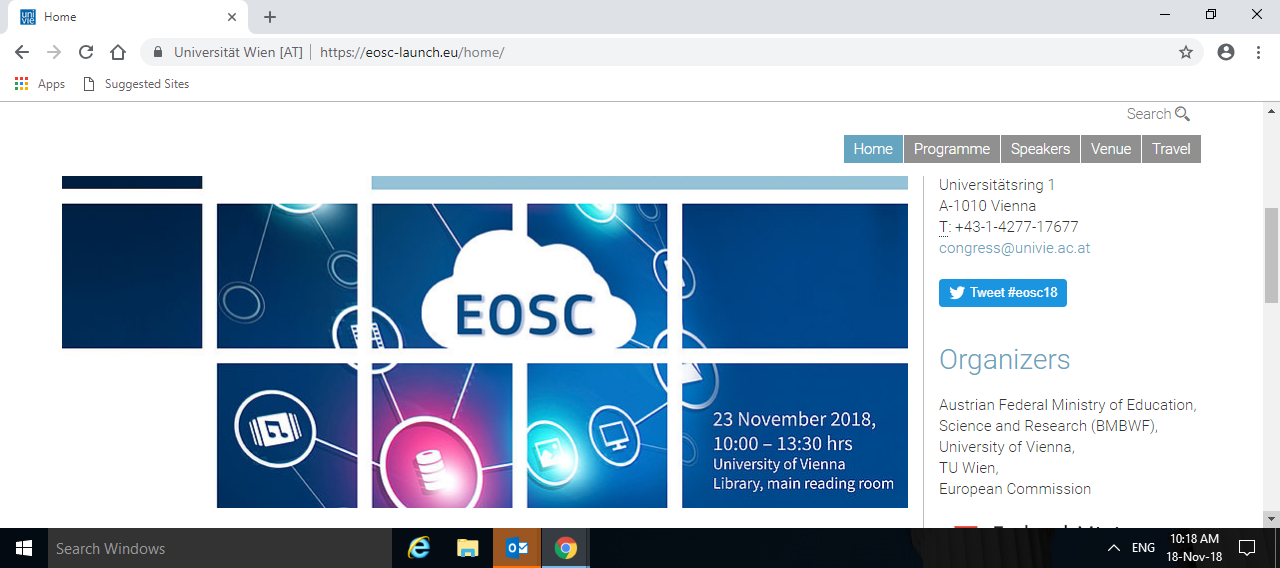 2
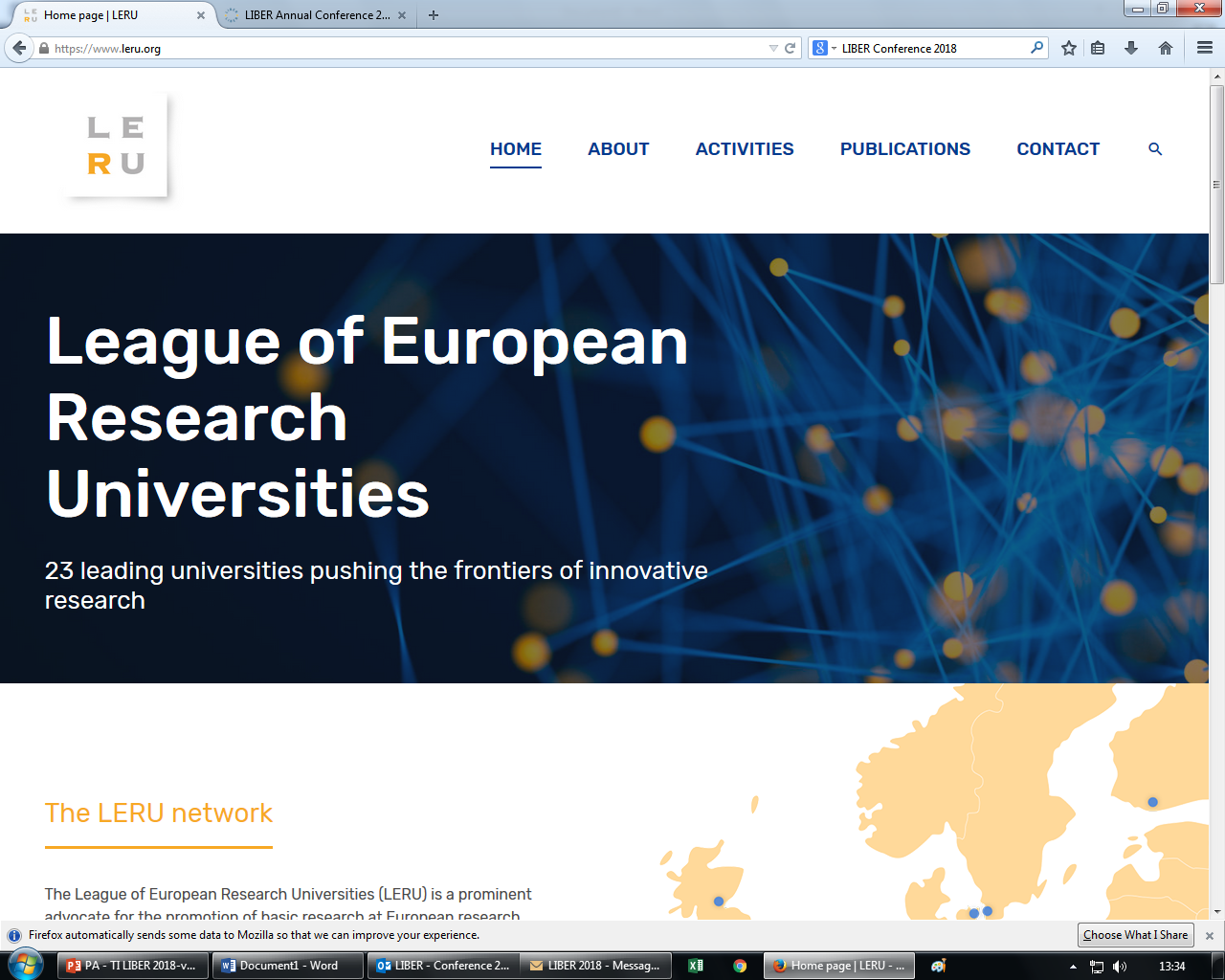 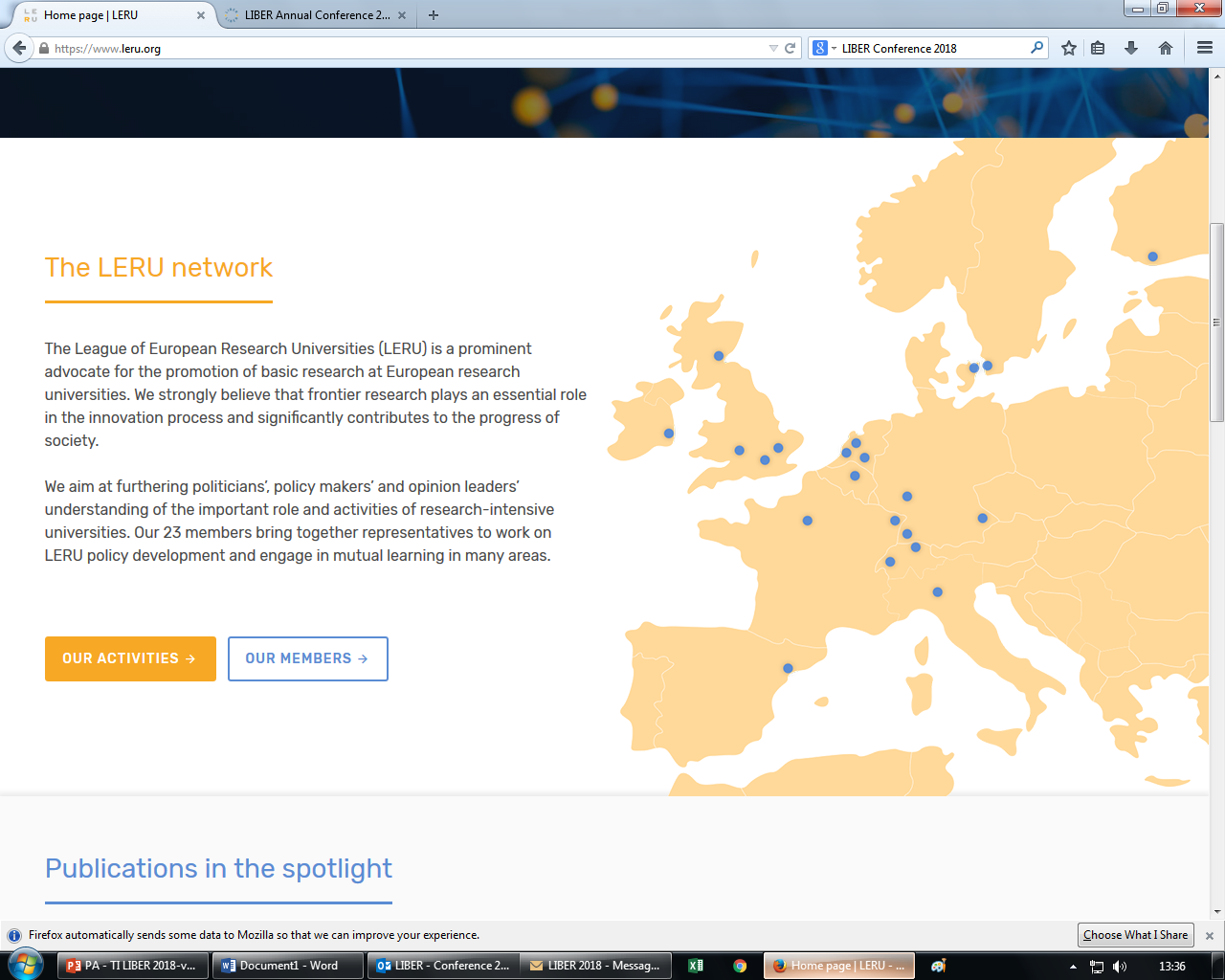 LERU has produced an Open Science Roadmap for universities
Launched on 12 June 2018 at https://www.leru.org/publications/open-science-and-its-role-in-universities-a-roadmap-for-cultural-change
41 Recommendations
3
LERU Recommendations for FAIR data
4
LERU Recommendations for EOSC
5
Challenges and Opportunities
Has potential to driver enterprise and economic growth
Leadership role for Europe in Open Science
Platform for research data, publications, code
Facilitates sharing and re-use
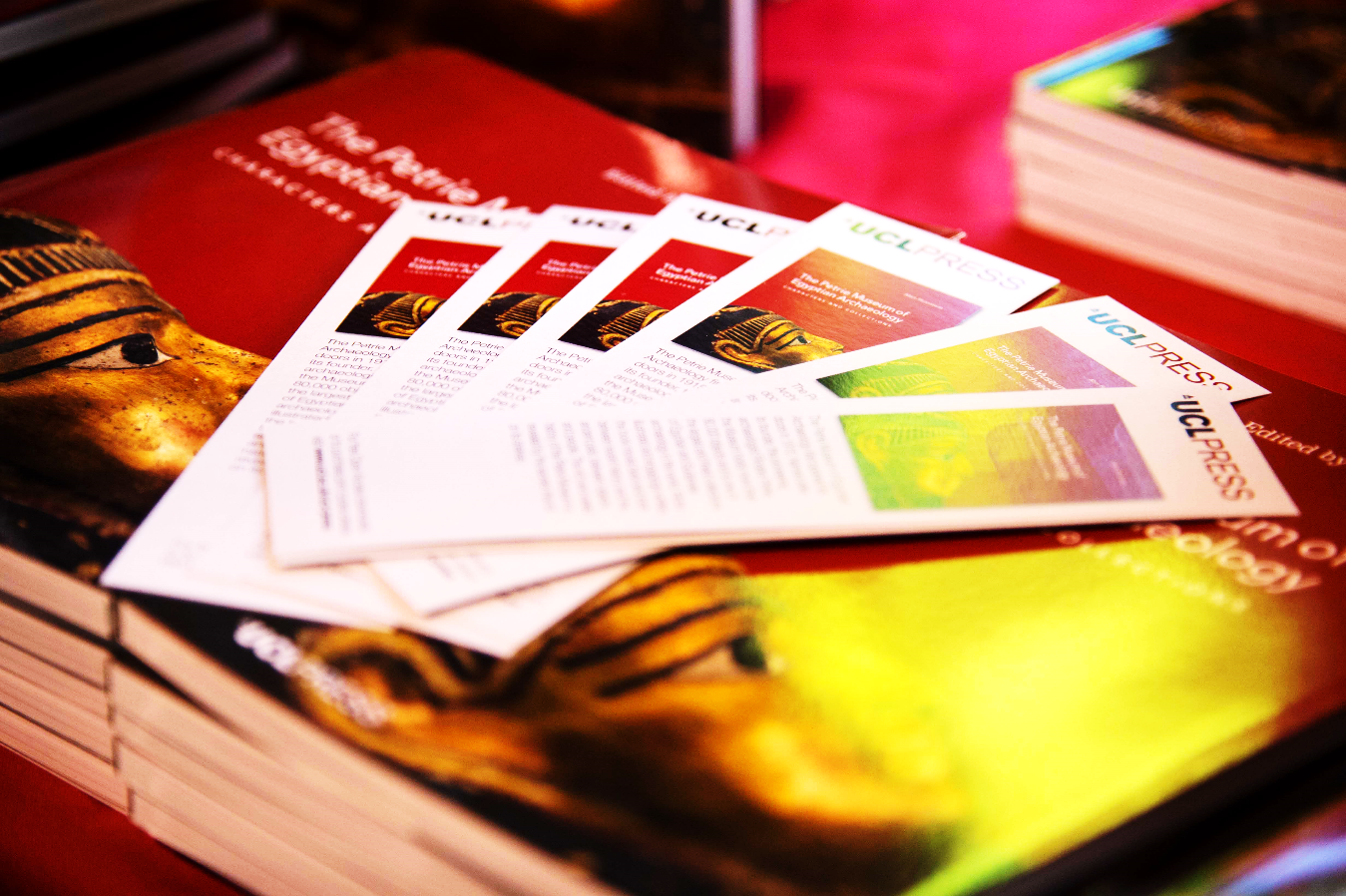 Understanding of RDM and FAIR data across academic community low
Way universities engage with EOSC not yet clear
Commercial offerings compete with EOSC
Funding for sustainability unclear
Opportunities
Challenges
[Speaker Notes: Elli: break up into two?]
A pan-European Roadmap for Open Science?
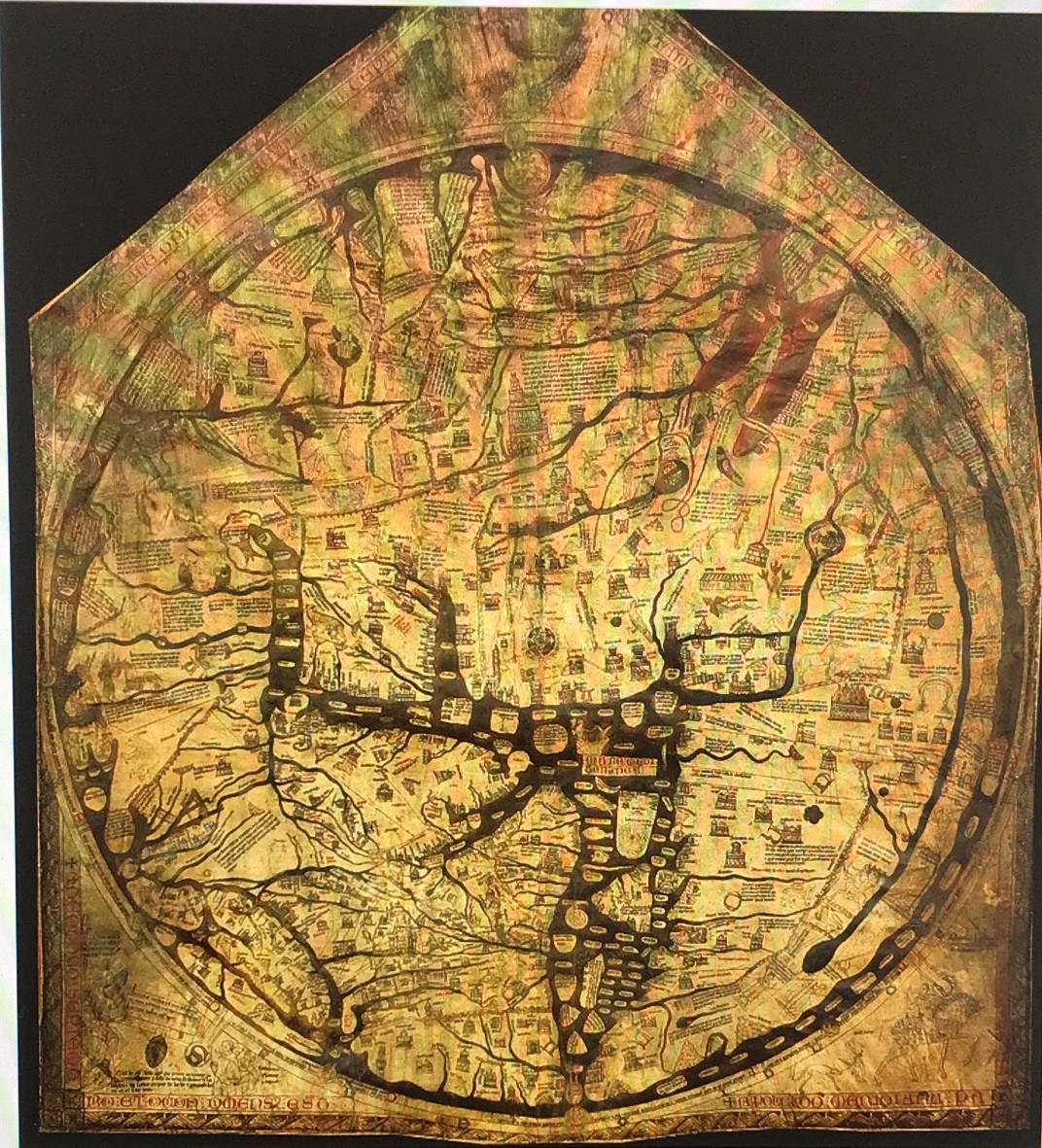 Hereford ‘Mappa Mundi’
Largest surviving medieval map
A theological statement
Drawn in Lincoln c. 1300
But Africa is called Europe and vice versa…
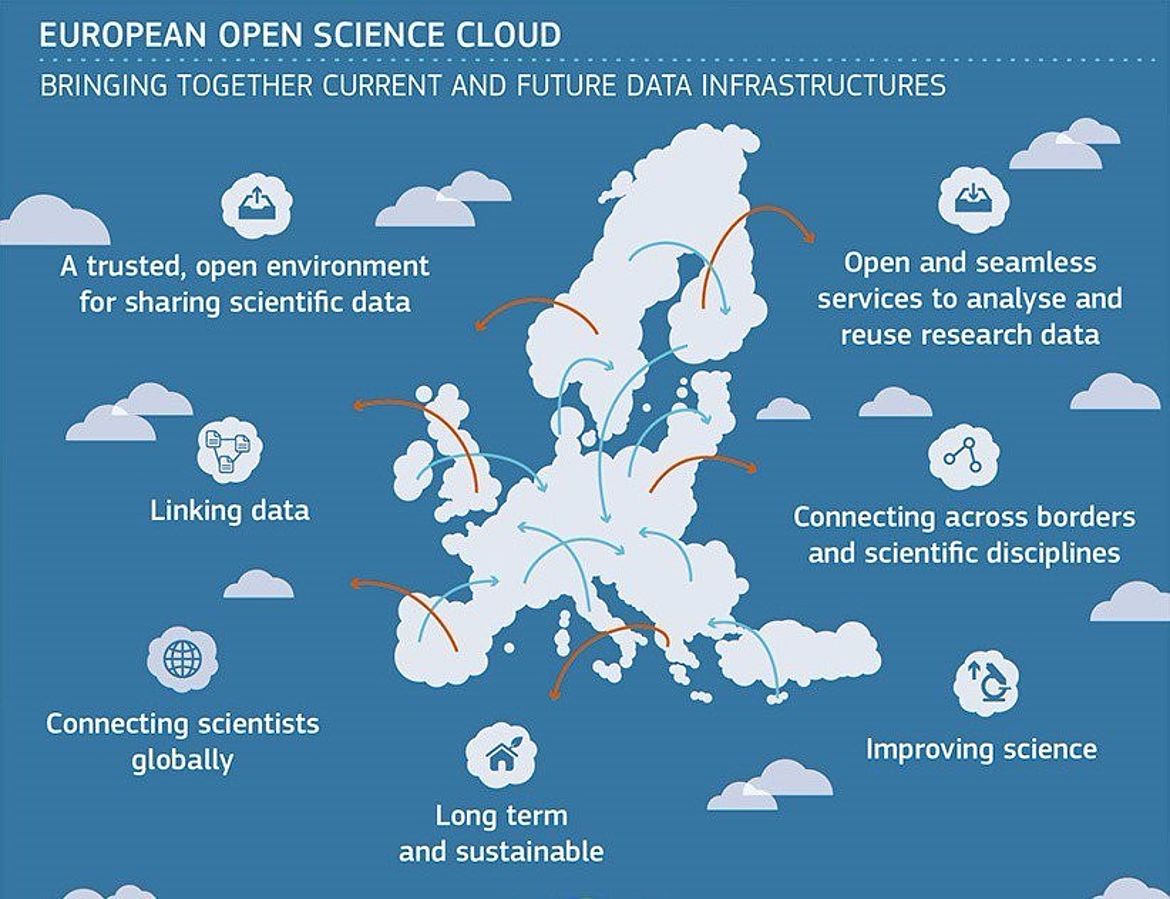 England